Курение – привычка, ведущая к болезни.
«Всякий курильщик должен знать, что он отравляет не только себя, но и других» 
Н.А. Семашко
613 Б-241 Баранов, А. А. Табакокурение детей и подростков : гигиенические и медико-социальные проблемы и пути решения / А. А. Баранов, В. Р. Кучма, И. В. Звездина. – Москва : Литтерра, 2007. – 216 с. : ил. – ISBN 978-5-98216-080-5.
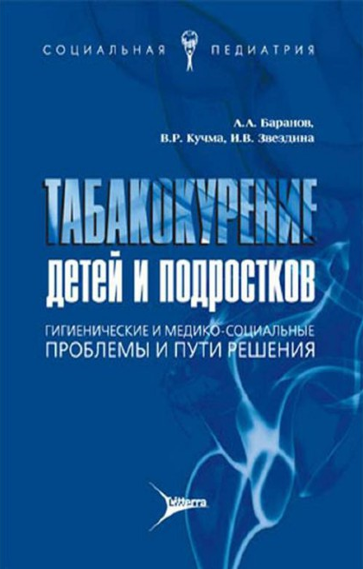 Монография посвящена гигиеническим и медико-социальным вопросам табакокурения детей и подростков. Рассматриваются различные аспекты формирования раннего табакокурения, особенности распространения табакокурения среди школьников, учащихся учреждений начального профессионального образования, социальных сирот юношей допризывного и призывного возраста.
    Представлены данные о негативном влиянии курения на функциональное состояние сердечно-сосудистой системы, основные свойства нервной деятельности, когнитивные функции, психомоторику, психоэмоциональное состояние, становление менструальной функции, адаптационные возможности организма в период интенсивного роста и развития. Особое внимание уделяется вопросам организации и проведения первичной и вторичной профилактики курения среди детей и подростков.
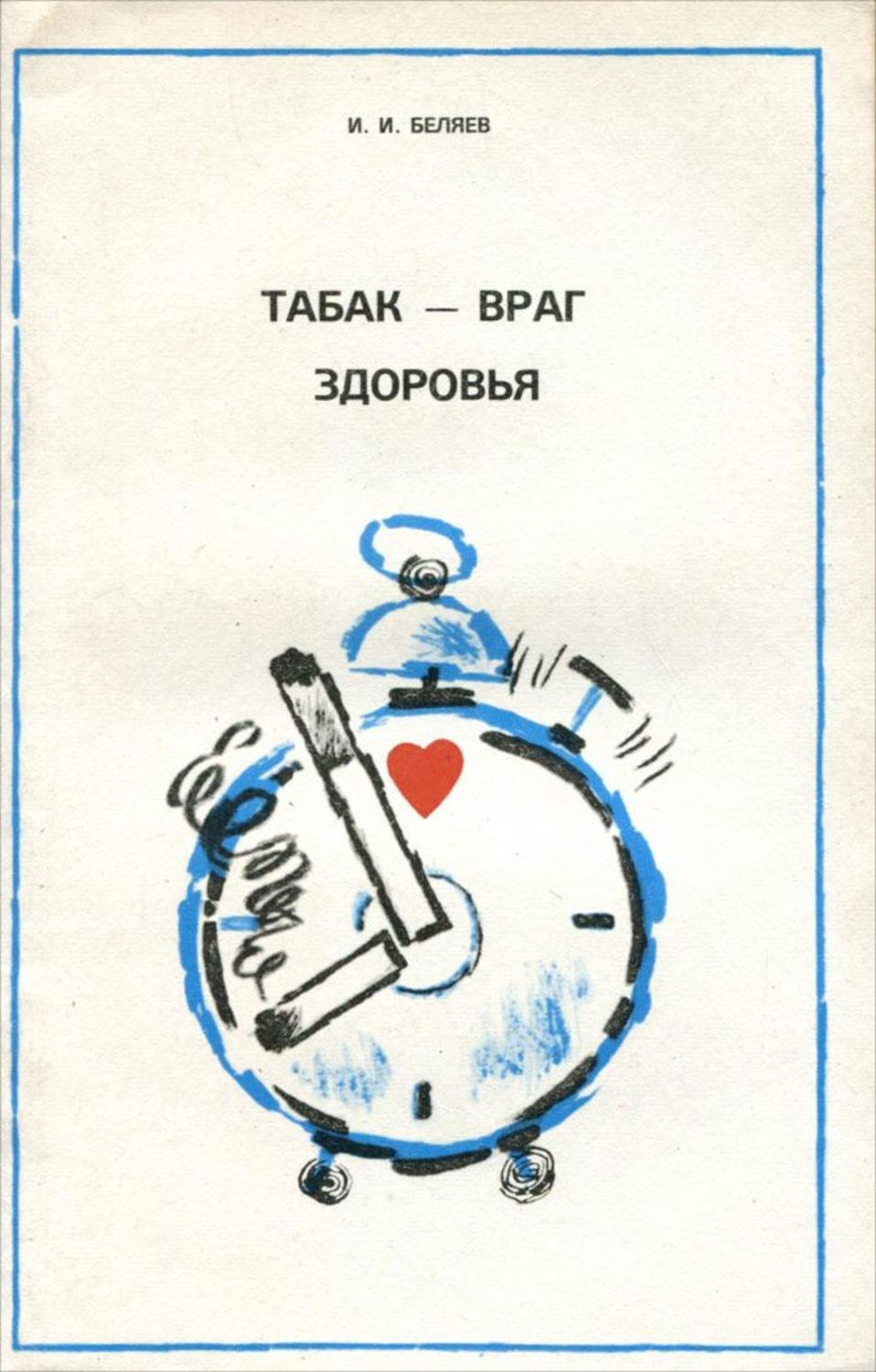 613.8 Б 44
   Беляев, И. И. Табак – враг здоровья / И. И. Беляев. – Москва : Медицина, 1979. – 56 с.
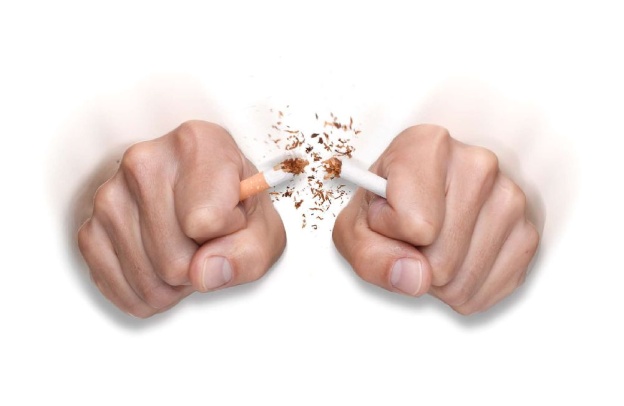 В брошюре приведены сведения из истории курения табака. Автор рассказывает о вредном влиянии курения табака на различные органы и системы организма человека, о 
мерах, которые могут помочь в борьбе с распространением курения, о лечении хронического никотинизма.
     Брошюра рассчитана на широкий круг читателей.
616.38 Д 29
   Деларю, В. В. Губительная сигарета /
В. В. Деларю. – 2-е изд., перераб. и доп. -
Москва : Медицина, 1987. – 80 с.
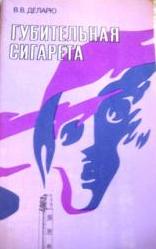 В книге подробно рассказывается о вредном
влиянии курения табака на здоровье человека, его работоспособность и производительность труда.
Приведены данные многочисленных научных исследований и клинических наблюдений, подтверждающие связь курения с некоторыми тяжелыми заболеваниями. Даны
советы по преодолению этой пагубной привычки.
    Книга предназначена  для широкого круга читателей.
613.8  З 33
   Запорожченко, В. Г. Образ жизни и вредные
привычки / В. Г. Запорожченко. – Москва : 
Медицина, 1984. – 32 с.
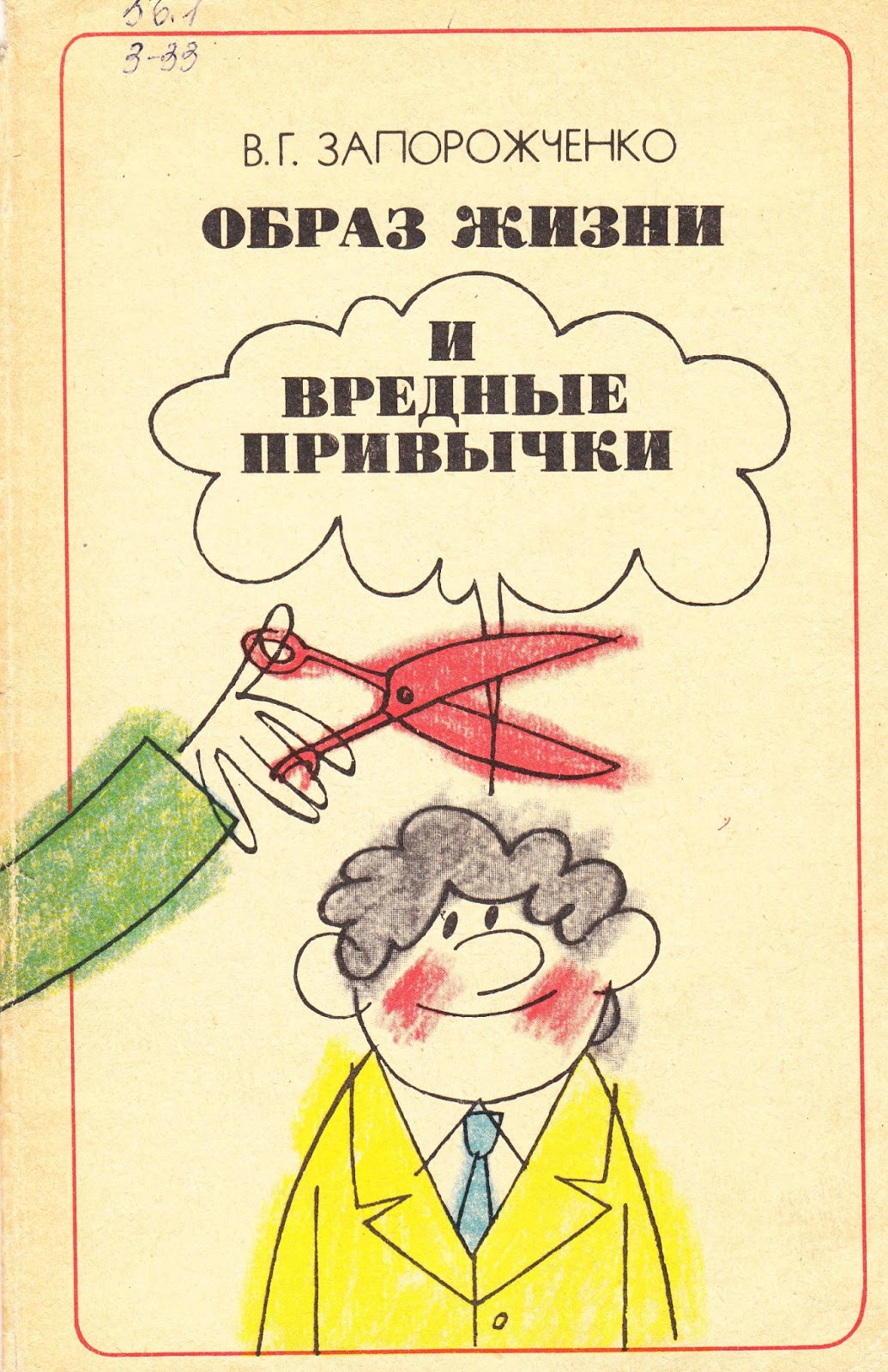 В брошюре рассказывается о том, что такое образ жизни человека, как он формируется, какое значение имеет для сохранения здоровья и достижения
активного долголетия. Обращено внимание на взаимосвязь образа жизни людей и их привычек. Показана несовместимость таких вредных привычек, как курение, пьянство, переедание и др. с благополучием и здоровьем человека. Даны рекомендации, как оздоровить свой образ жизни, избавиться от вредных  привычек. 
   Брошюра предназначена широкому кругу читателей.
613 к 344
   Кельин, Л. Л. Как самостоятельно избавиться от курения / Л. Л. Кельин, Ю. Л. Мучник, М. С. Прусс. – 2-е изд. – Санкт-Петербург : Идательский Дом “Нева“, 2003. – 128 с. - ISBN 5-7654-2773-1.
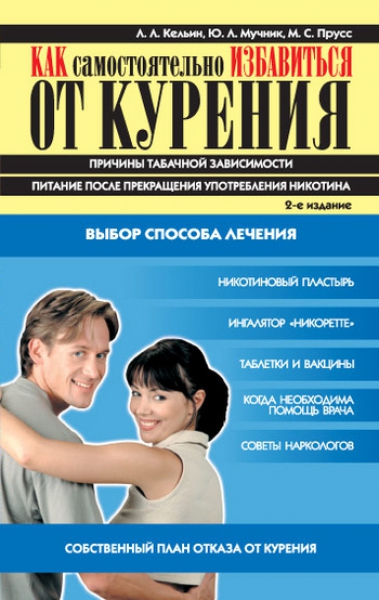 Книга содержит информацию о воздействии курения на организм, о  стадиях формирования табачной зависимости, о влиянии никотина и других компонентов табачного дыма на различные органы, о пути
преодоления табачной зависимости. Как самостоятельно отказаться от курения? Когда необходима помощь врача? Чем лучше питаться после прекращения употребления никотина? Почему и когда необходимы лекарственные препараты?
   Книга адресована всем, кто хочет избавиться от табачной зависимости.
«Самый лучший способ бросить курить – никогда не начинать!»
М.Твен!
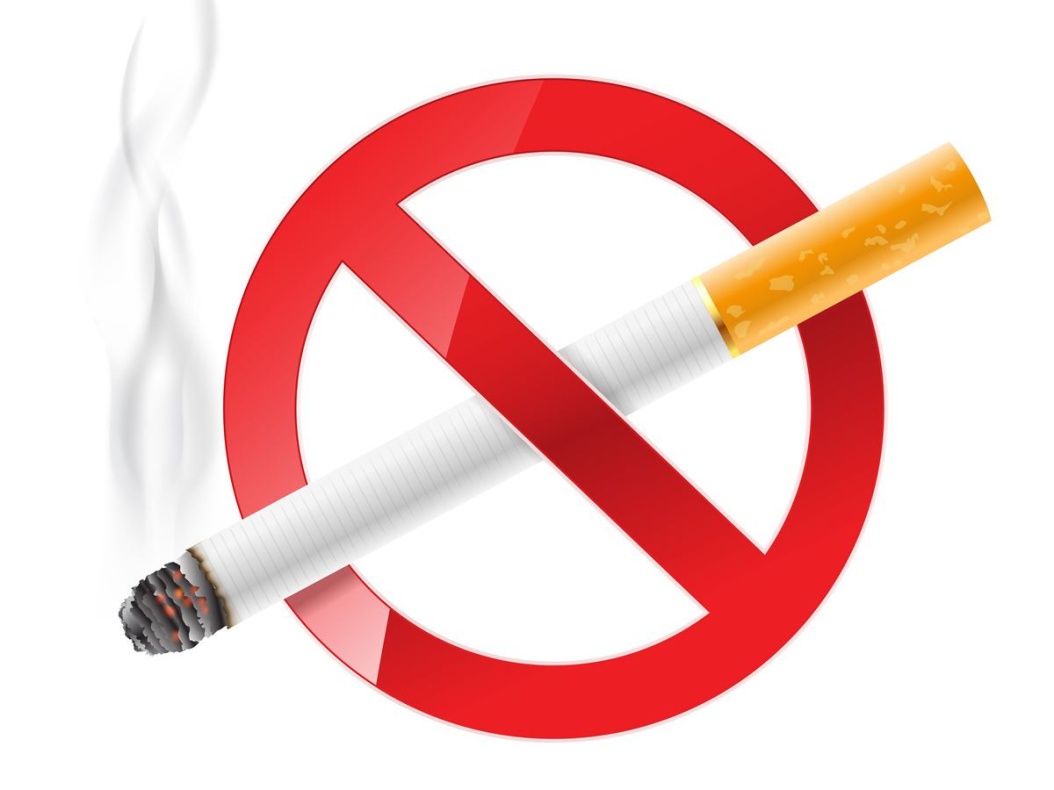 Представленная литература находится  в каб. № 22.
СПАСИБО 
ЗА ВНИМАНИЕ!
Выставку подготовила ведущий библиотекарь ООПИФ Квасова В.И.